Concepts to be included
Population
Sampling frame

Nonprobability sampling
Convenience sample
Purposive (judgmental) sampling
Snowball sampling
Quota sampling

Probability sampling
Simple random sampling
Cluster sampling
Stratified sampling

Weighting

Representativeness
Sampling error
Sampling bias

(Item) Non-response
Response rate
1
Footer text: to modify choose ‘Insert’ (or ‘View’ for office 2003 or earlier) then ‘Header and Footer’
7/1/2015
Sampling
Henk van der Kolk
Aim
When do we need sampling?
What does a sampling process look like?
Two different types of sampling
Probability sampling
Non-probability sampling
Criteria: Sampling bias & Sampling error
Evaluating different types of sampling
3
Two aspects of observation
Example: ‘how many people in the Netherlands do currently support the EU?’
Theoretical variable(s)
Conceptualization
Operationalization
Measurement
Sampling
Unit (s)
Data
4
Two aspects of observation
‘How well do the data reflect my units of analysis?
Theoretical variable(s)
Conceptualization
Operationalization
Measurement
Sampling
Unit (s)
Data
5
When sampling?
If not all units mentioned in our research question can be studied, we need to ‘sample’.

Studying a smaller set of units with the aim to say something about all units.
6
Population
Dutch people between
18 and 65 in 2015
Sampling frame
Population registry
Sample
Every 100th individual
Studied units
People participating
Data on studied units
People answering
a specific question
7
What is sampling?
“sampling”
Population
Sampling frame
Sample
Interviewed sample
Data
8
Distortions in the process
“sampling”
Registration errors
Sampling error & bias
Non-response, refusals
9
Item non-response
Focus on (distortions in) sampling
“sampling”
Sampling error & bias
10
Sampling procedures
Is the chance that a specific unit from the sampling frame is included in the study, known?

No: Non-probability sampling
Yes: Probability sampling
11
Non-probability sampling
Convenience
Purposive
Snowball sampling
Quota

Example: opt-in survey of some newspaper
Selected units do NOT neccessarily reflect the population. The sample is probably ‘biased’.
12
Probability sampling
Simple
Stratified
(multi-stage) cluster sampling

Example: 
Simple random sample from the population registery.
Selected units reflect the population.
13
Assessing sampling
We always make sampling mistakes.

Two types of mistakes:
Sampling bias (sampling invalidity)
Sampling error (sampling unreliability)
14
Sampling bias
Bias: not being typical for the population. Studying the wrong group of people.

Example:
‘how many people in the Netherlands 
currently support the EU?’ 

Using snowball sampling.
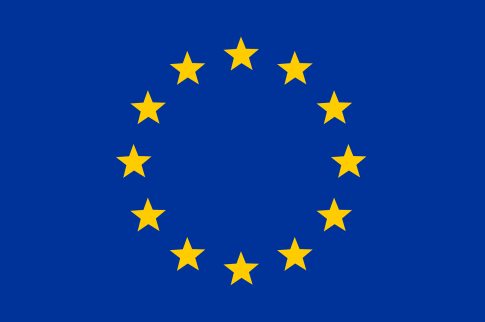 15
Sampling error
Sampling error is a consequence of sample size and characteristics of the population.

Example:
‘how many people in the Netherlands
currently support the EU?’

sample size 5 and sample size 400
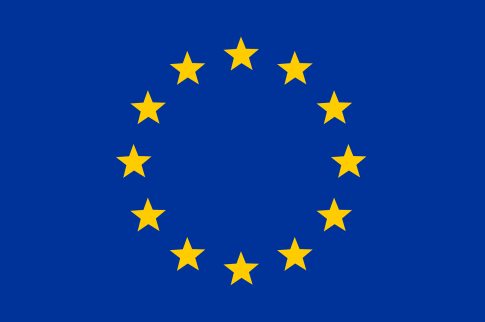 16
Evaluating sampling procedures
Non-probability sampling:
Bias
(Sample size relatively unimportant)

Probability sampling: 
No bias
Sample size affects sampling error
17
This micro lecture
When do we need sampling?
Different types of sampling
Sampling bias
Sampling error
Evaluating different types of sampling (sampling bias and sampling error)
18
19
Footer text: to modify choose ‘Insert’ (or ‘View’ for office 2003 or earlier) then ‘Header and Footer’
7/1/2015
Images used
Slide 16/18: https://pixabay.com/en/europe-european-union-flag-155191/
20